Triage First
Tracy Platt - Operations Manager, Hulme Hall Medical Group
Triage First
Consult with your Doctor Online
Find help, advice and consult online with Patient Triage
Website https://www.hulmehallmedicalgroup.nhs.uk/
Practice using since April/May 2020
Patients use on-line form or can telephone practice
	Option 1 if you have internet access (hang up)
	Option 2 hold for a Receptionist 
Receptionist will complete form on behalf of patient
Triage First
Online form 3 main options
Consult with your GP
Medication Requests
Any Other Enquiries
Triage First
Advised if red flags call 999
No red flags continue with form
Option to send photos via link
Confirmation text if mobile number provided
GP appointments prioritised over other requests
Triage First
Medication requests within 48 hours
Urgent - appointments on the day or within 2 days
Patient sent telephone appointment 
Non urgent – appointment made with community pharmacist, optometry team etc.
Message to patient on submitting the form states “Your query will be read and acknowledged by a text or phone call within 2 working days….”
Patient Message
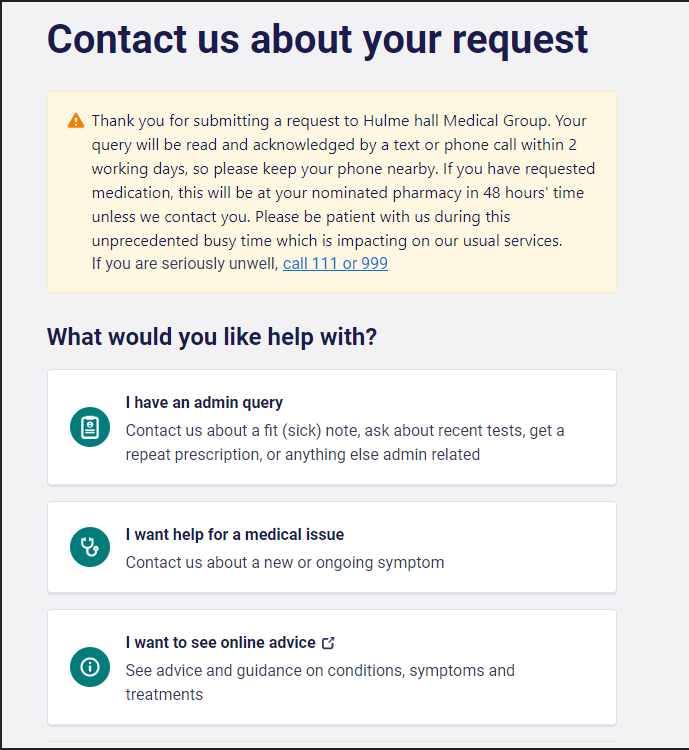 At Reception – Step 1
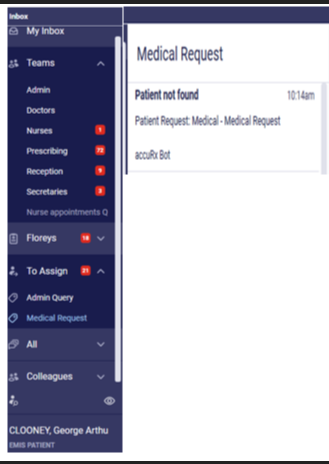 1. Inbox folders are opened and a 
     Receptionist filters through the Assign 
     folder, prioritising Medical requests
At Reception – Step 2
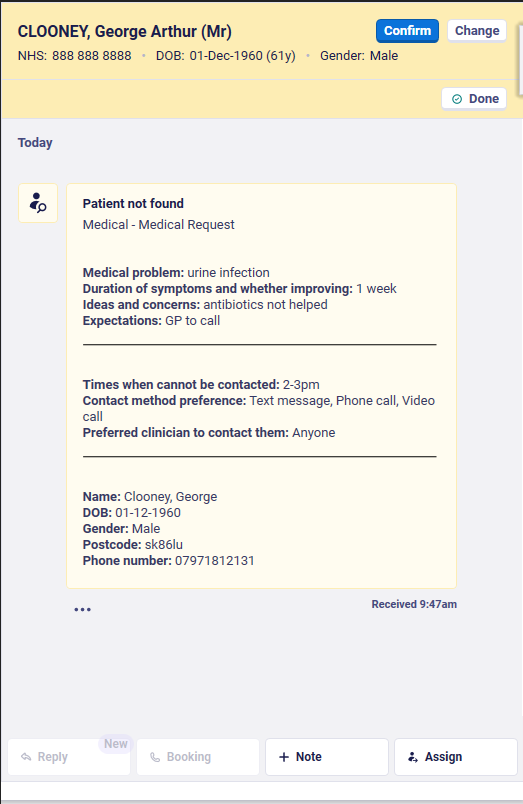 2. The Medical request is opened, 
     matched and confirmed to the 
     correct patient in EMIS
At Reception – Step 3
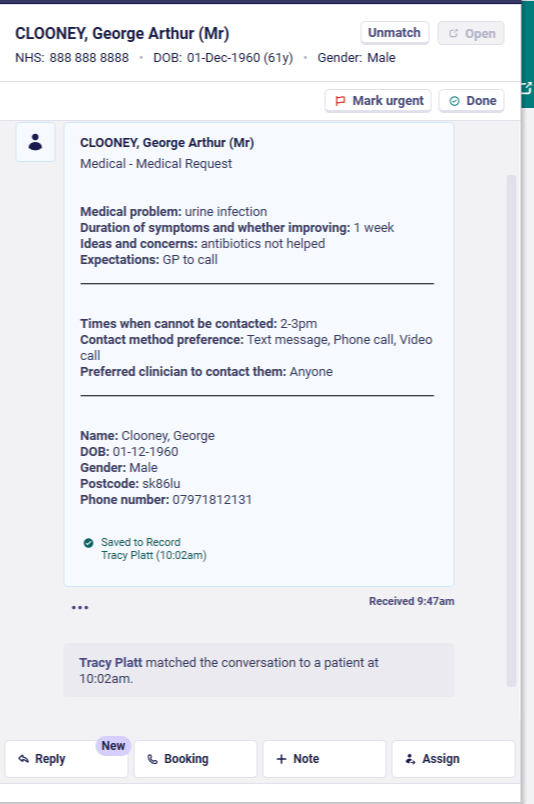 3. Once the patient query is read, the 
     Receptionist will save to patient record 
     and signpost to relevant list
At Reception – Step 4
4. Once the patient is added to the telephone triage list, the GP will open       patient consultation and contact the patient on reading the eConsultation
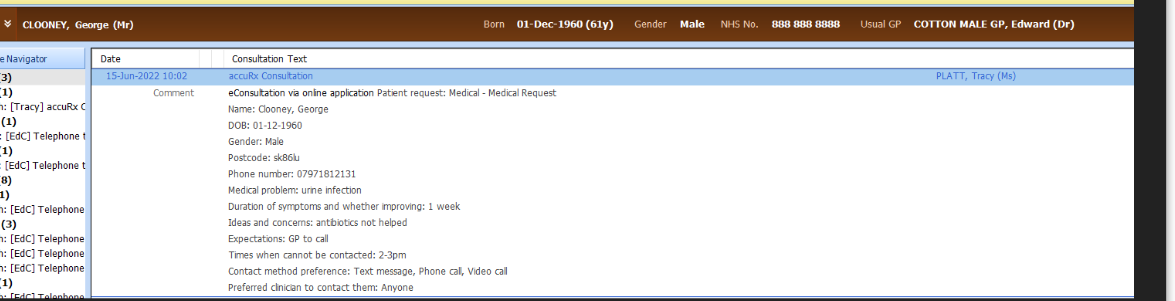 AccuRx Reports
AccuRx Reports
AccuRx Reports
Summary
Patient feedback mostly positive
Some problems at first and fixes put in place
Some smart phones not compatible
Questions?